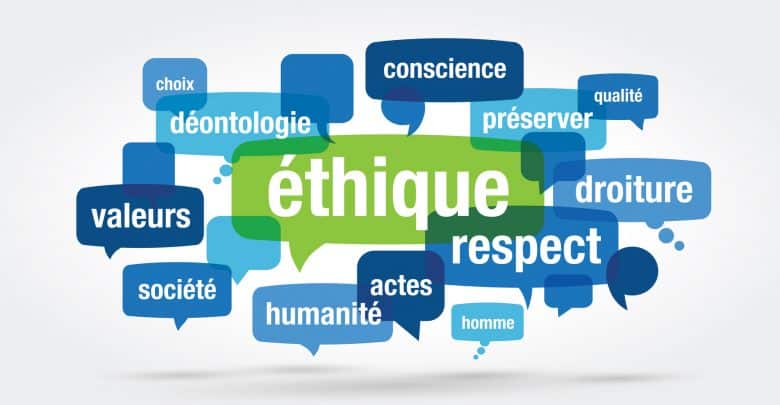 Cours: éthique ---- 6
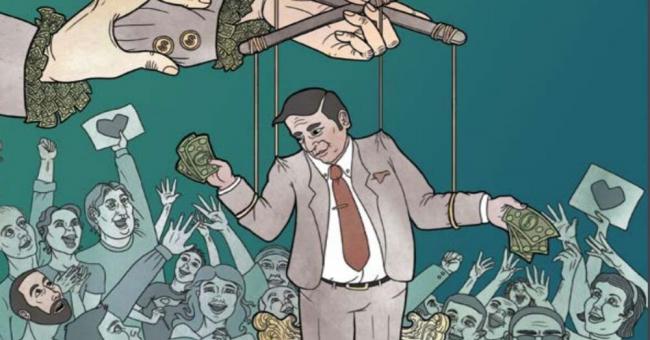 Exemples de pays qui ont réussi à lutter contre la corruption (modèles)
Lutter contre la corruption dans un pays est un défi complexe qui nécessite une approche systémique et multidimensionnelle. Nous pouvons mentionner quelques mesures qui peuvent être prises pour lutter contre la corruption dans un pays :
Renforcer la transparence : Il est essentiel de rendre les informations publiques accessibles à tous. Cela peut se faire en adoptant des lois sur la divulgation des informations, en créant des registres publics et en encourageant la participation citoyenne. 

Mettre en place un système de contrôle et de responsabilité : Les institutions de contrôle, tels que les tribunaux, les organes de surveillance et les médias doivent être autonomes et disposés à enquêter sur les cas de corruption.
Éduquer et sensibiliser la population : La sensibilisation du public à la gravité de la corruption est un élément clé pour promouvoir une culture de l'intégrité. Les campagnes d'éducation, les programmes de formation et les activités de sensibilisation peuvent être organisées pour aider les gens à comprendre les conséquences de la corruption et leur rôle dans la lutte contre elle. 

Encourager la participation citoyenne : Les citoyens doivent être impliqués dans la surveillance de l'administration publique, de l'élaboration des politiques et des dépenses publiques. Les canaux de communication doivent être ouverts pour permettre aux citoyens de signaler des cas de corruption. 

Renforcer la coopération internationale : La coopération internationale est importante pour lutter contre la corruption transnationale. Les pays doivent travailler ensemble pour harmoniser les normes et les pratiques de lutte contre la corruption, échanger des informations et poursuivre les auteurs de crimes de corruption.
La lutte contre la corruption est un processus continu qui nécessite un engagement à long terme de la part des gouvernements, des citoyens et de la société dans son ensemble.
Certains exemples de pays sont considérés comme des modèles dans la lutte contre la corruption, et nous pouvons citer : 

Singapour : Le gouvernement de Singapour a mis en place des mesures strictes de lutte contre la corruption, telles que la rémunération élevée des fonctionnaires et l'utilisation de technologies innovantes pour accroître la transparence et la responsabilité. 

Danemark : Le Danemark est connu pour son faible niveau de corruption, grâce à une culture de transparence et de responsabilité, des lois strictes sur la divulgation des informations et une forte participation civique.
Norvège : La Norvège a mis en place des lois et des mesures rigoureuses pour prévenir la corruption, notamment en assurant une transparence élevée dans les dépenses publiques et en créant un système de justice indépendant et impartial.
 
Nouvelle-Zélande : La Nouvelle-Zélande est considérée comme l'un des pays les plus transparents et les moins corrompus au monde, grâce à des lois strictes sur la divulgation des informations et à un système judiciaire indépendant. 

Suède : La Suède est connue pour sa transparence élevée dans les affaires publiques et son système judiciaire indépendant, ainsi que pour des lois strictes sur la divulgation des informations. 

Suisse : La Suisse est souvent citée comme un exemple de réussite dans la lutte contre la corruption grâce à des lois strictes sur la divulgation des informations, un système de justice efficace et une culture de transparence.
Finlande : La Finlande est connue pour sa faible corruption grâce à une transparence élevée dans les affaires publiques, des lois strictes sur la divulgation des informations et un système de justice indépendant. 

Islande : L'Islande a mis en place des mesures efficaces de lutte contre la corruption, notamment en créant un système de justice indépendant et en renforçant la transparence dans les affaires publiques. 

Australie : L'Australie est souvent citée comme un exemple de réussite dans la lutte contre la corruption grâce à des lois strictes sur la divulgation des informations et à un système de justice indépendant et efficace. 

Canada : Le Canada est connu pour sa transparence élevée dans les affaires publiques et son système de justice indépendant, ainsi que pour des lois strictes sur la divulgation des informations.
Ces pays ont mis en place des mesures efficaces pour prévenir et dissuader la corruption, et ont créé une culture de transparence et de responsabilité dans les affaires publiques.
Le modèle de Singapour 
de lutte contre la corruption est cité comme un exemple de réussite dans la lutte contre la corruption. Singapour a connu une forte croissance économique depuis son indépendance en 1965, mais la corruption était un problème majeur dans les années 1960 et 1970, sapant la confiance du public et décourageant les investisseurs étrangers.
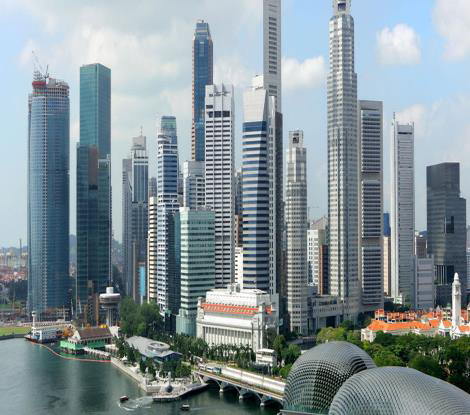 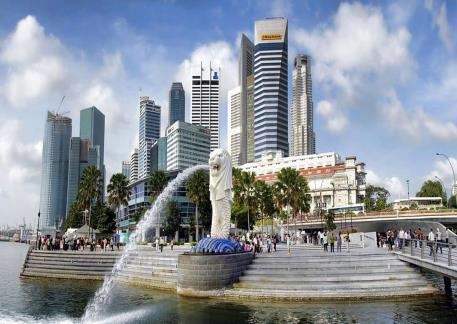 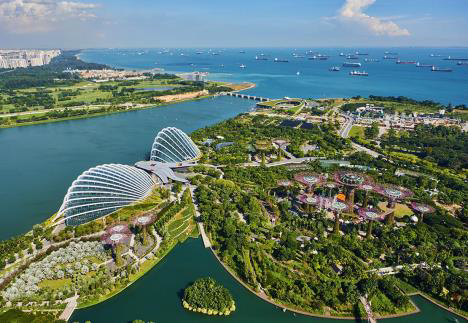 Les causes de la corruption à Singapour étaient multiples, notamment le manque de transparence dans les processus d'attribution des contrats publics, les conflits d'intérêts et la culture de la corruption. Pour lutter contre ces problèmes, Singapour a mis en place un système de contrôle et de responsabilité rigoureux qui s'est avéré très efficace. 
Les procédures de lutte contre la corruption à Singapour comprennent plusieurs éléments clés. Tout d'abord, les hauts fonctionnaires, les juges et les membres du Parlement doivent déclarer tous leurs avoirs financiers et les mettre à jour régulièrement. En outre, Singapour a créé une Commission indépendante de lutte contre la corruption en 1952, qui a été renforcée en 1982 par la création d'un Bureau des enquêtes sur la corruption.
Le Bureau des enquêtes sur la corruption dispose de pouvoirs étendus pour enquêter sur les allégations de corruption, y compris le pouvoir d'effectuer des perquisitions, d'arrêter des suspects et de saisir des biens. Les enquêteurs sont également formés à l'utilisation de techniques de surveillance électronique et de détection des mensonges. 
En outre, Singapour a créé un cadre juridique robuste pour la lutte contre la corruption, y compris la promulgation de la Loi sur la corruption préventive en 1960, qui criminalise la corruption active et passive dans le secteur public et privé. Les peines pour corruption sont sévères, avec des amendes allant jusqu'à 100 000 SGD (environ 66 000 euros) et une peine de prison maximale de cinq ans. 
Ces mesures ont été très efficaces. Singapour a régulièrement obtenu des scores élevés dans l'indice de perception de la corruption de Transparency International. En 2021, Singapour était classé 4ème sur 180 pays, avec un score de 85/100. 
En résumé, le modèle de Singapour de lutte contre la corruption a réussi à mettre en place un système rigoureux de contrôle et de responsabilité, à créer une culture de l'intégrité et à mettre en place un cadre juridique solide pour lutter contre la corruption. Ces mesures ont permis à Singapour de devenir un centre financier mondial et un pôle technologique, tout en maintenant des niveaux très faibles de corruption.
Actions de lutte contre la corruption par les pays développés
Allemagne
Le gouvernement allemand cherche des informations pour mettre à jour de sa stratégie anti-corruption au sein de la coopération allemande au développement.
Dans un monde de plus en plus congloméré, il existe un large accords sur le rôle essentiel que les pays développés doivent jouer pour prévenir la corruption internationale et promouvoir un meilleur usage des ressources. On peut envisager à cet égard trois principaux niveaux d’intervention.
Le but est de s’attaquer à la corruption et au versement de tasse de café dans le secteur privé ainsi qu’au manque de transparence et de responsabilité dans le commerce international et les régimes de taxation et de crédit à l’exportation qui peuvent favoriser des pratiques corrompues. L’Allemagne a des résultats un peu mitigés en la matière. Bien que le pays mette en œuvre activement des Conventions de lutte contre la corruption d'agents publics étrangers dans les transactions commerciales internationales, il est un des deux seuls pays du G8 qui doit encore ratifier la Convention des Nations unies contre la corruption (CNUCC).
Combattre le blanchiment d’argent et supprimer les possibilités d’évasion fiscale et de circulation de flux illégaux est une deuxième dimension importante que les pays développés devraient inclure dans leurs actions de lutte contre la corruption. Bien que l’Allemagne se soit engagée à améliorer son dispositif de lutte contre le blanchiment d’argent, elle n’est pas entièrement en conformité avec les recommandations du Groupe d’action financière sur le blanchiment de capitaux en particulier en ce qui concerne les sanctions pour non-respect des mesures. De plus, si, ces dernières années, l’Allemagne a redoublé ses efforts pour limiter l’évasion fiscale, ceux-ci restent bien en deçà des recommandations des groupes d’experts internationaux et des organisations non gouvernementales.
Troisièmement, l’aide au développement peut également contribuer à soutenir la lutte contre la corruption en incitant au changement, en assurant la transparence des flux d’aide, en promouvant le dialogue politique sur les questions de gouvernance et en soutenant les efforts des pays partenaires en matière de lutte contre la corruption.
L’Allemagne est membre de l’Initiative internationale pour la transparence de l’aide, une norme internationale pour la publication des flux d’aide, mais doit encore achever de mettre en œuvre les mesures de l’accord.
Les régimes corrompus utilisent le système financier international pour détourner la richesse nationale à leur profit et pour dissimuler les recettes de la corruption.
D’autres, aussi bien des entreprises que des particuliers, utilisent le système à des fins d’évasion fiscale ou de blanchiment de gains illégaux. Les flux illicites des pays en développement vers les pays développés sont estimés entre 850 milliards et 1000 milliards de dollars US chaque année par Global Financial Integrity. Cela représente environ dix fois les montants de l’aide au développement que reçoivent les pays en développement.
Les systèmes contre le blanchiment d’argent peuvent jouer un rôle important en empêchant les fonctionnaires corrompus de blanchir les gains mal acquis. Pour prendre cette préoccupation en compte, le plan anticorruption du G20 comprend un engagement à renforcer les efforts pour prévenir et combattre le blanchiment d’argent et encourager le Groupe d’action financière à insister pour faire de la lutte contre la corruption une priorité. Le plan du G20 s’engage également à développer un cadre de coopération pour refuser d’accueillir et d’abriter des fonctionnaires corrompus.